Equation of Motion: Normal and Tangential Coordinates
13.5
Equations of Motion: Normal and Tangential Coordinates
Equations of motion may be written in terms of normal, tangential, and binormal directions.

In terms of components:
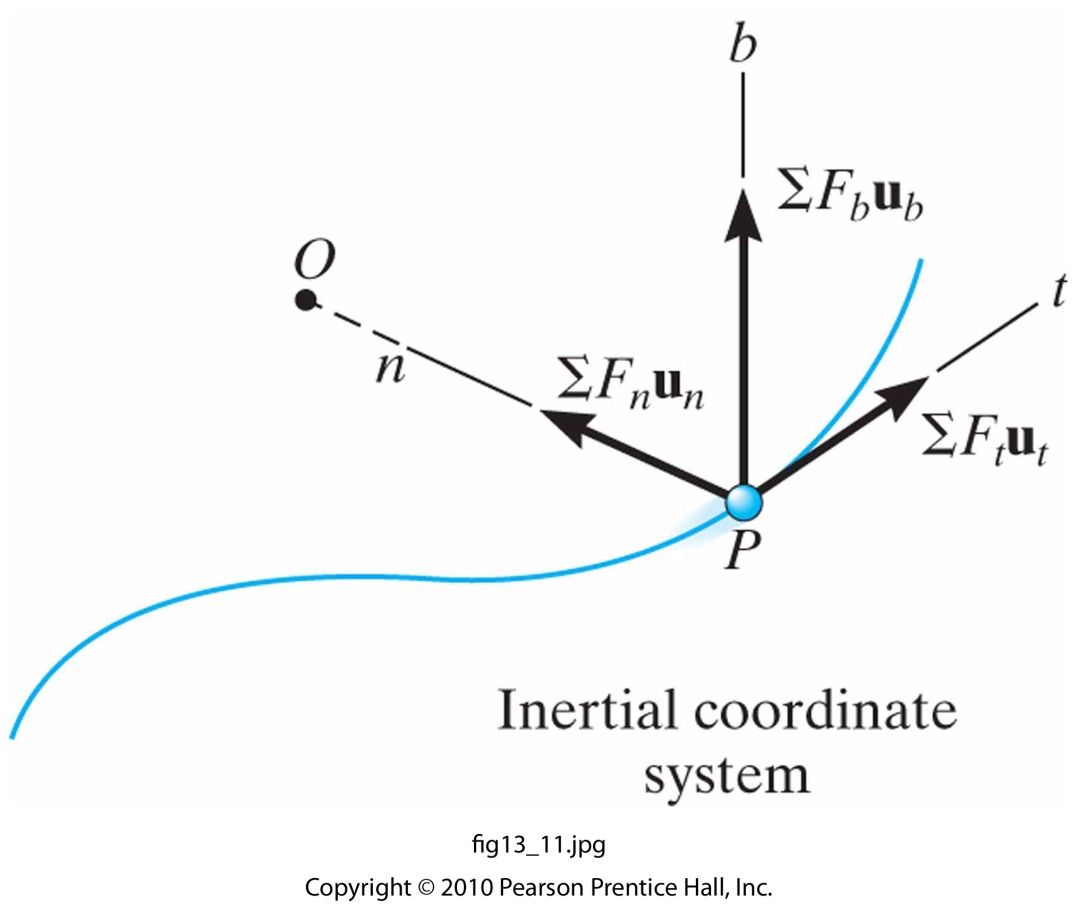 In terms of scalar equations:
In-Class Practice Problem 1
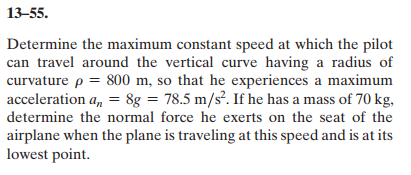 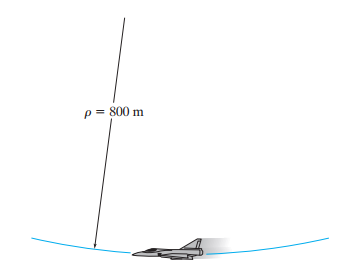 Did anyone else notice there is an awful lot of ‘he’ in this problem? 
How to find speed?
How to find normal force?
In-Class Practice Problem 1
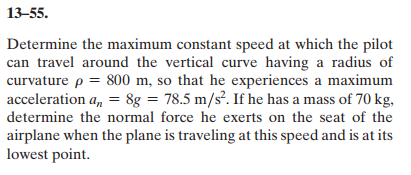 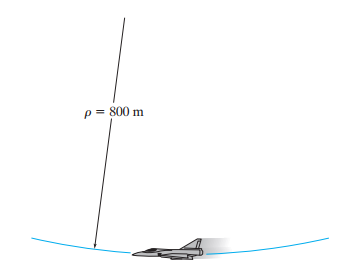 Kinetic Diagram		FBD
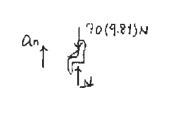 Newton
Normal Force
In-Class Practice Problem 1
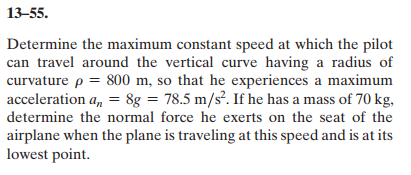 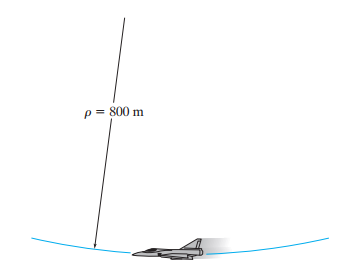 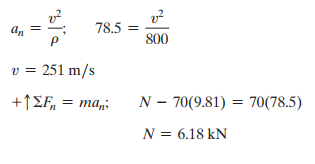 In ‘stupid’ units this is about:
560 mph and 1390 lbf

In ‘stoopider’ units this is about
4.4 Miata top speed, and 0.65 Miata weight
Mind Blown – n-t Coordinate System
Right Hand Rule
The normal, tangential, and binormal axis only obey the right-hand rule if we put them in the order: ut x un = ub

So we should really be calling it the tangential, normal, binormal coordinate system. 

But we don’t, and we won’t, because we still use units like [ft] and [Miata]
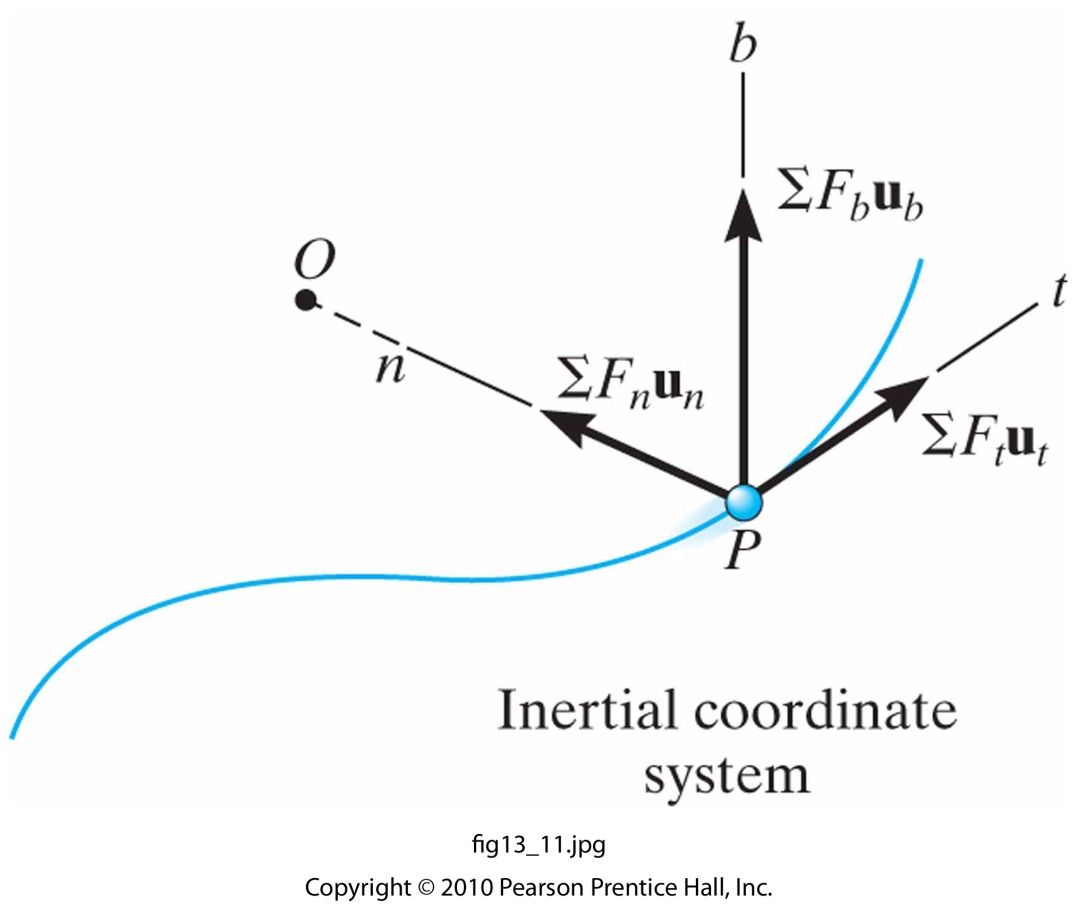 In-Class Practice Problem 2
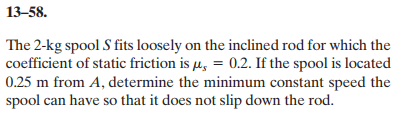 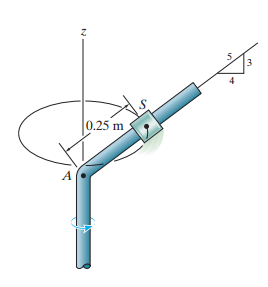 Does anyone see this problem and think: “That’s a bad idea!”?
Why might this be a bad idea? 
Even though it’s a bad idea, how do you solve this problem?
In-Class Practice Problem 2
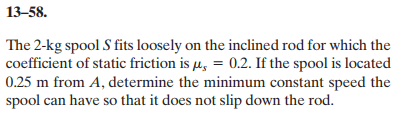 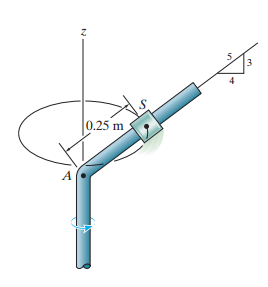 b
t
n
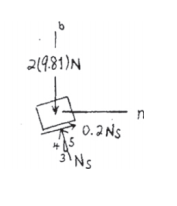 an
In-Class Practice Problem 2
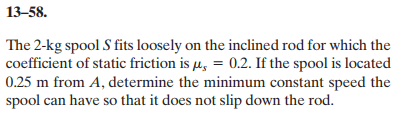 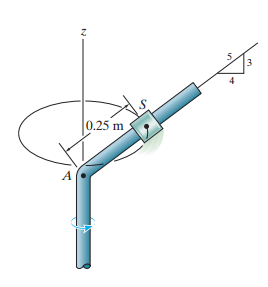 θ
sin(θ)
cos(θ)
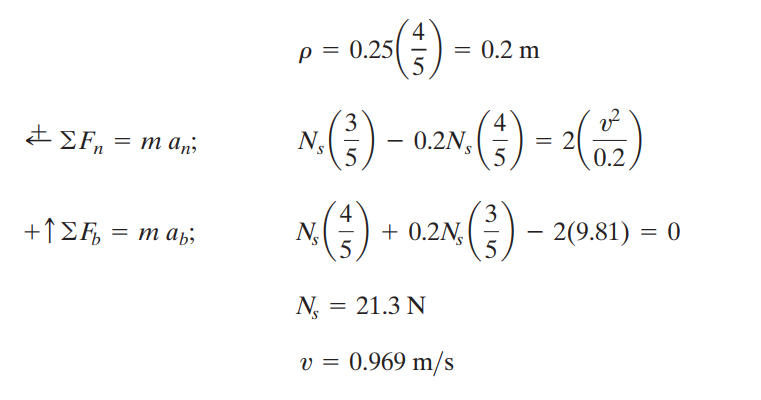